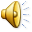 NO HAY TIEMPO
Ha nacido en Akká
Una pequeña luz de amor
Como una perla oculta
esta   luz se esparcirá
Su rostro brillará con un resplandor
iluminando...      cada horizonte...
Suave como el viento
entona versos hacia Dios
mientras el Maestro
cuida de su corazón
ESTRIBILLO:

Y es que hay tantas cosas aún por hacer
Mi pequeño Shoghi..... enciende mi alma
Porque no hay tiempo para nada más
Dime que tengo que hacer
Porque no hay tiempo....
Llega un nuevo Amanecer
Con los pasos firmes
grandes logros alcanzó
Con palabras dulces
corazones motivó
ESTRIBILLO:

Y es que hay tantas cosas aún por hacer
Mi pequeño Shoghi..... enciende estas almas
Porque no hay tiempo para nada más
Dime que tengo que hacer
Porque no hay tiempo....
Llega un nuevo Amanecer